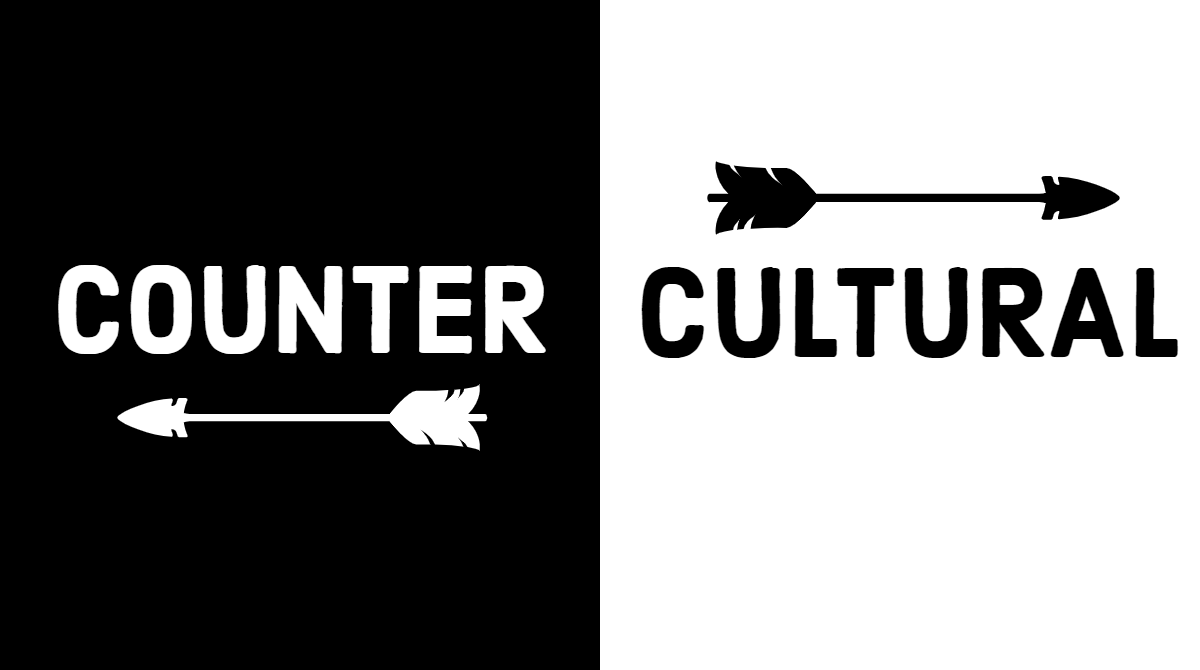 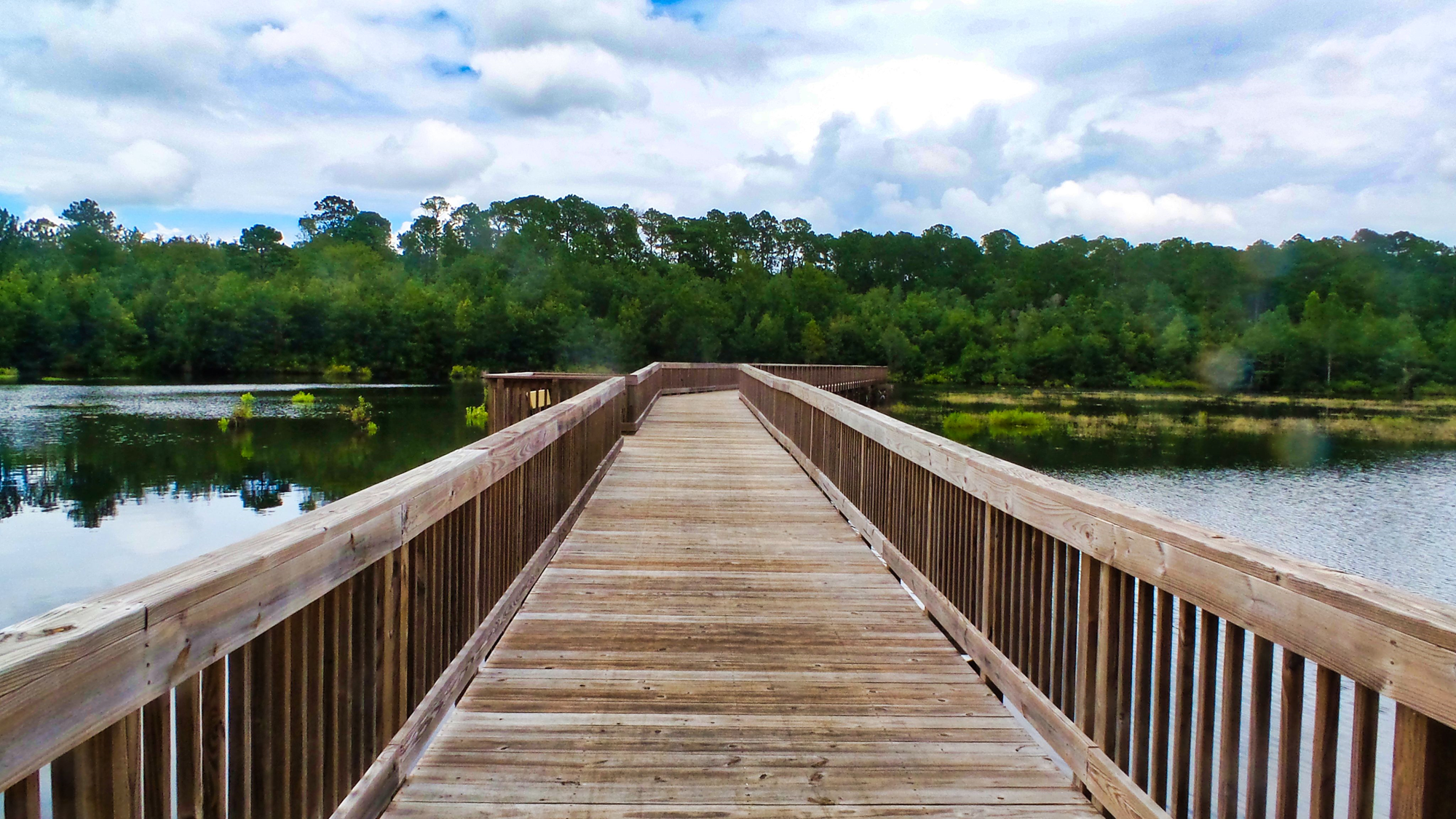 The Character of Satan
The Deceiver

(Genesis 3.1 – 7; 14 – 15)
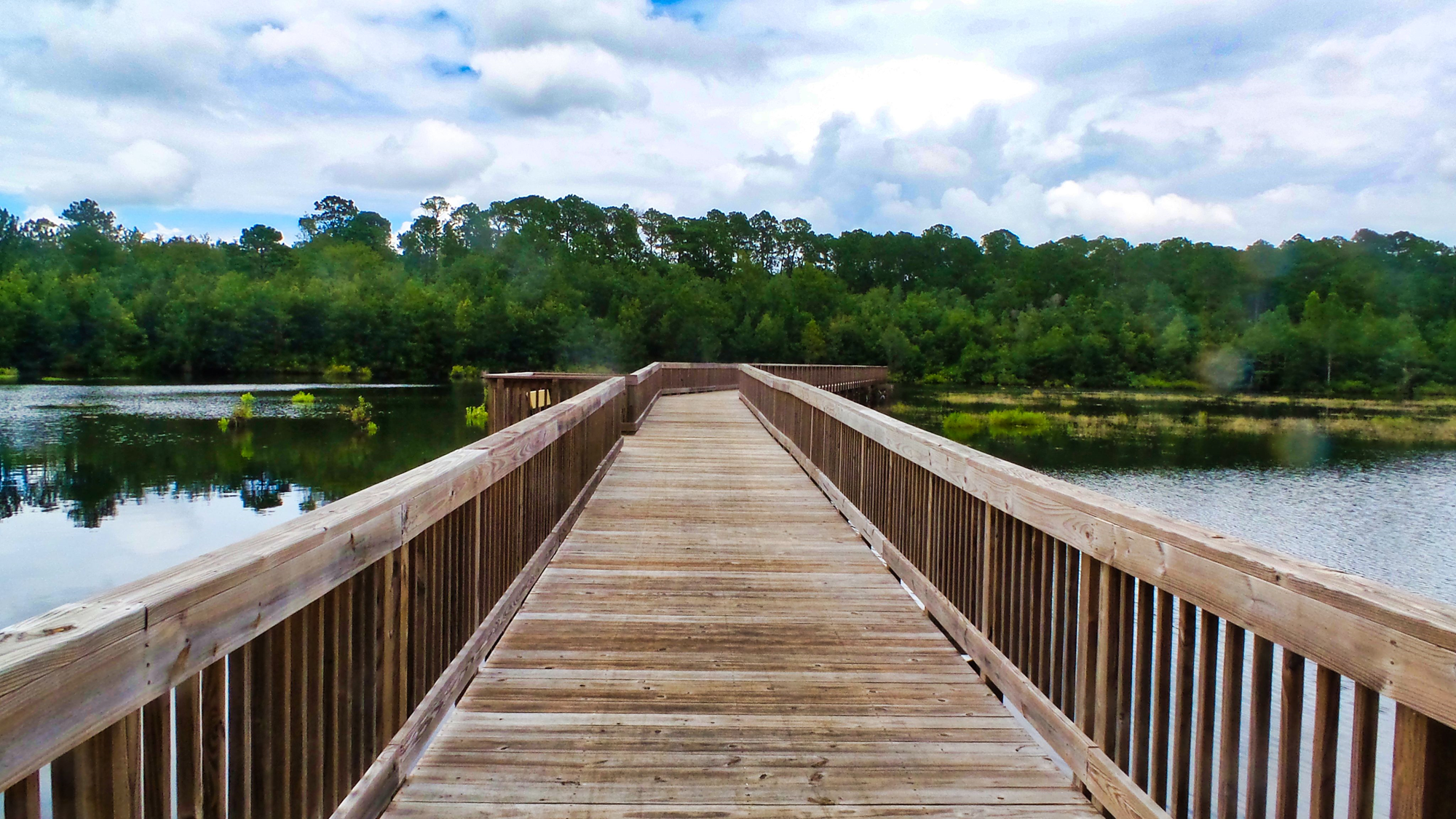 The Character of Satan
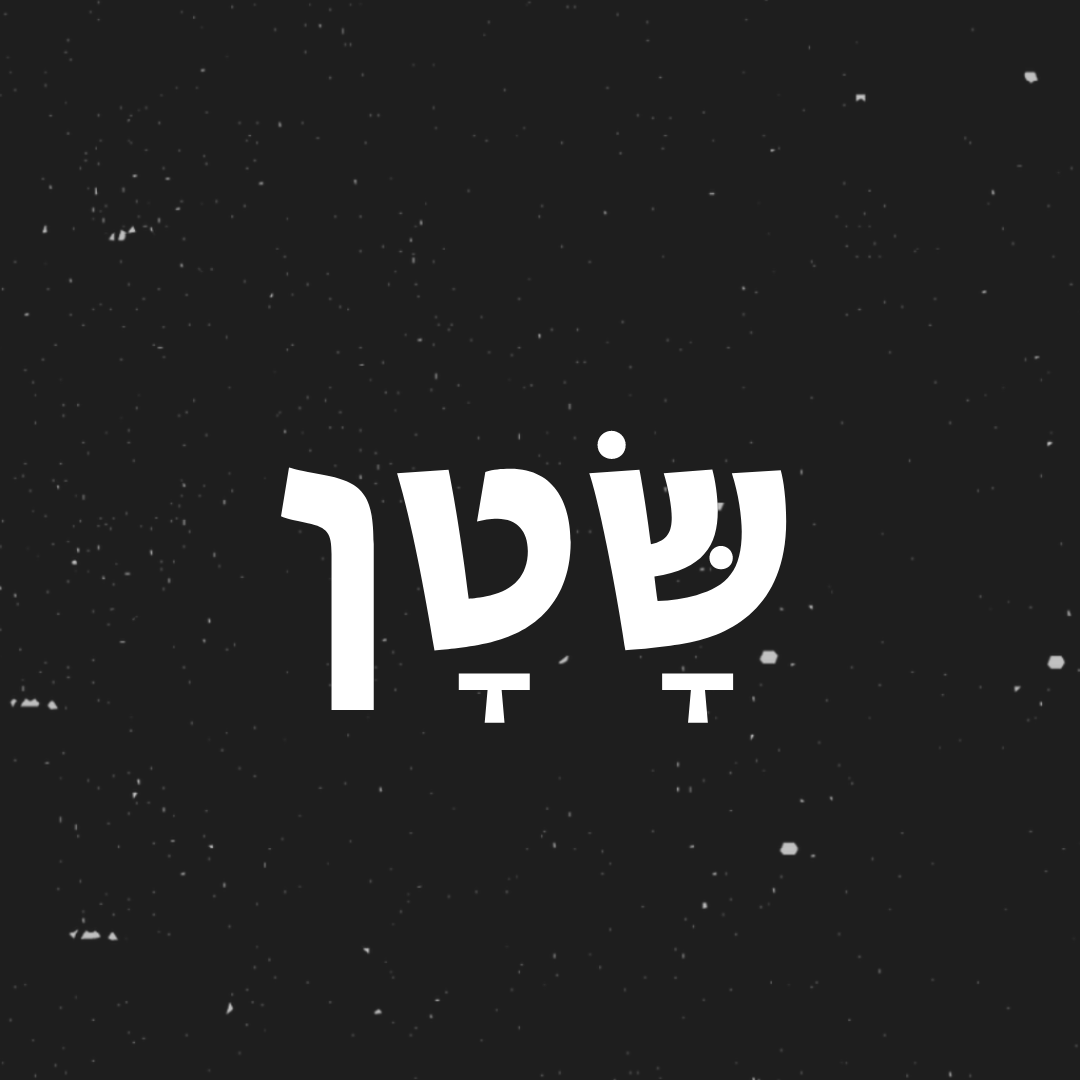 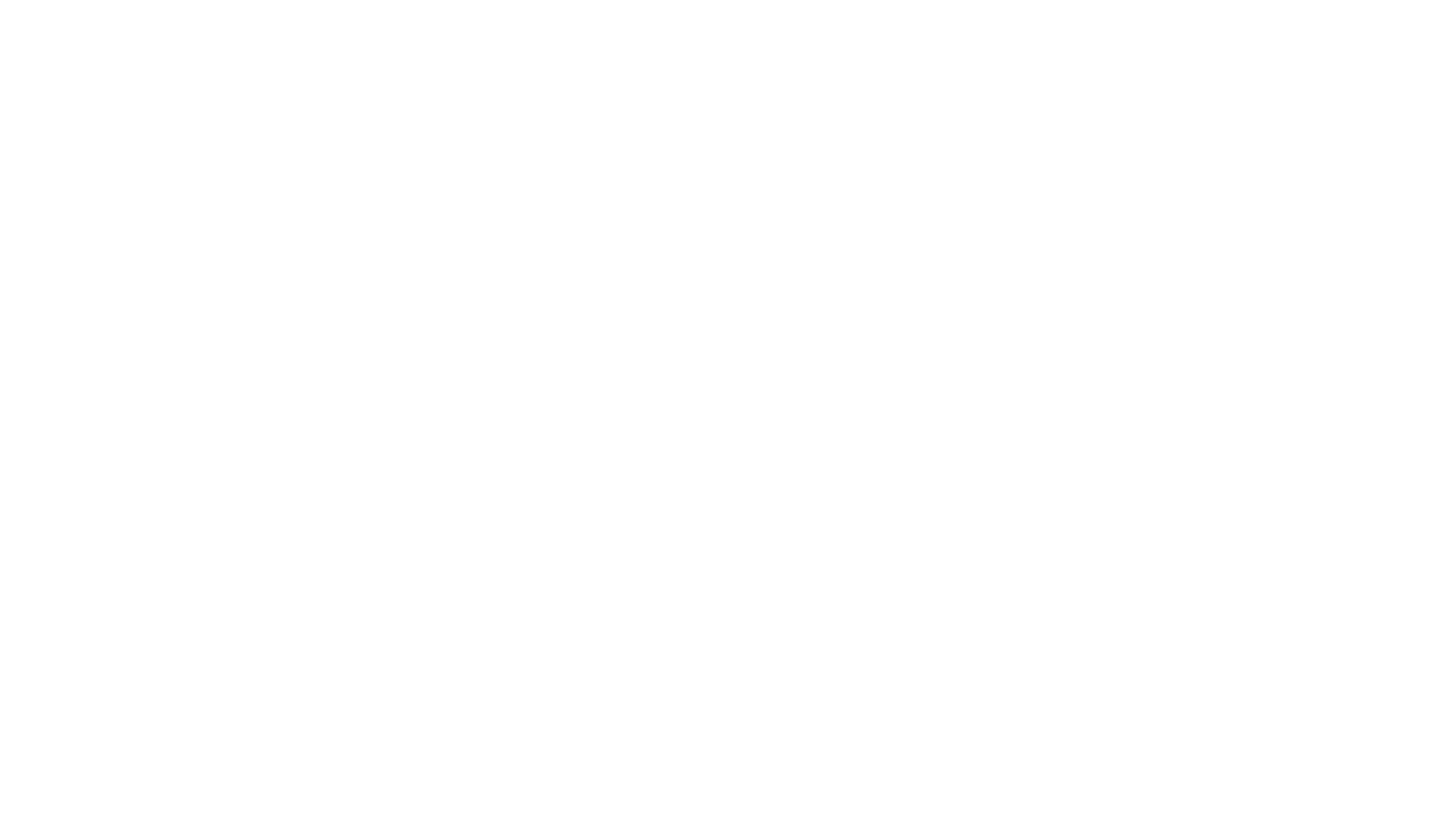 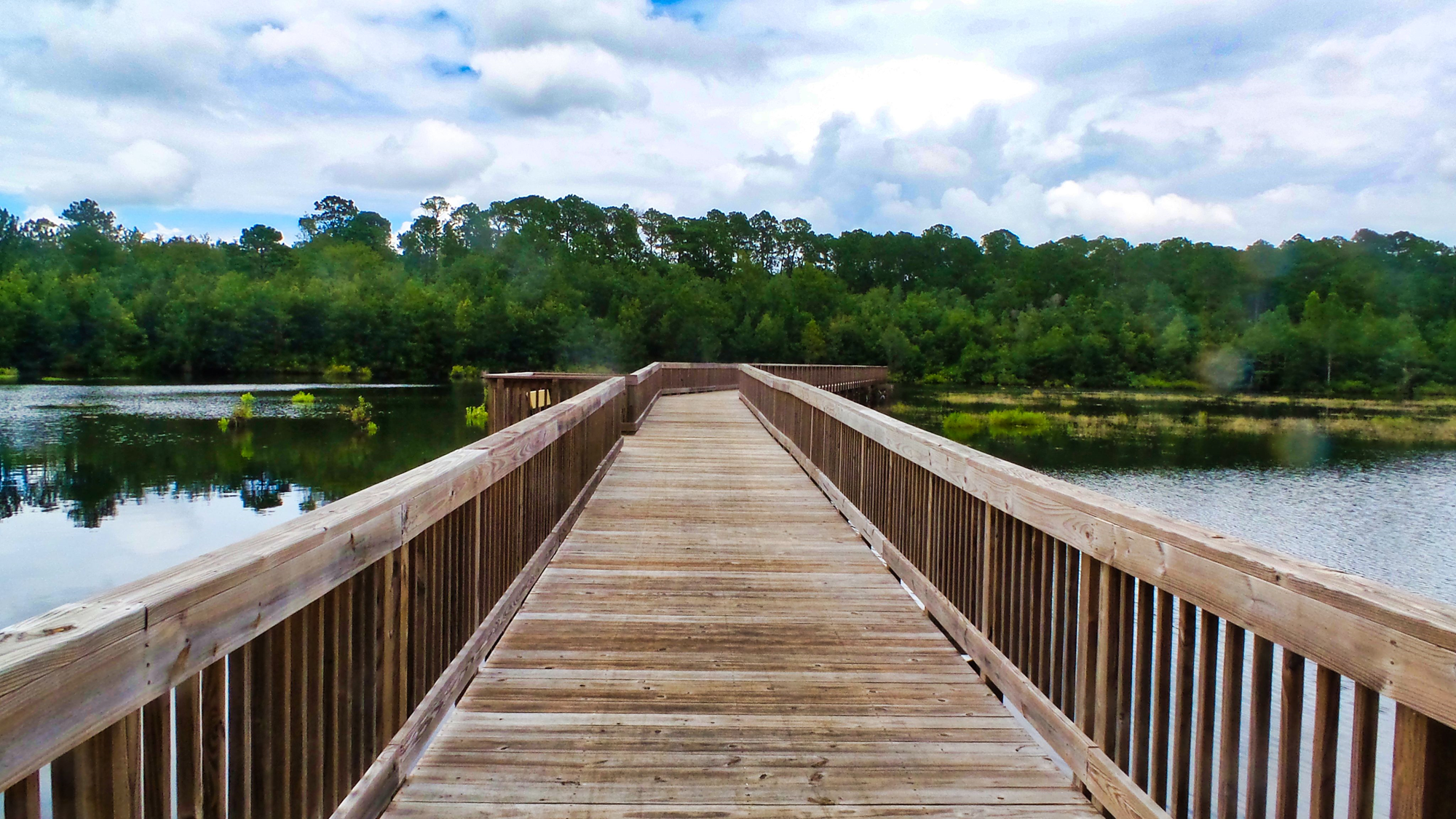 The Character of Satan
The Adversary

(Job 1.1 – 12)
The Deceiver

(Genesis 3.1 – 7; 14 – 15)
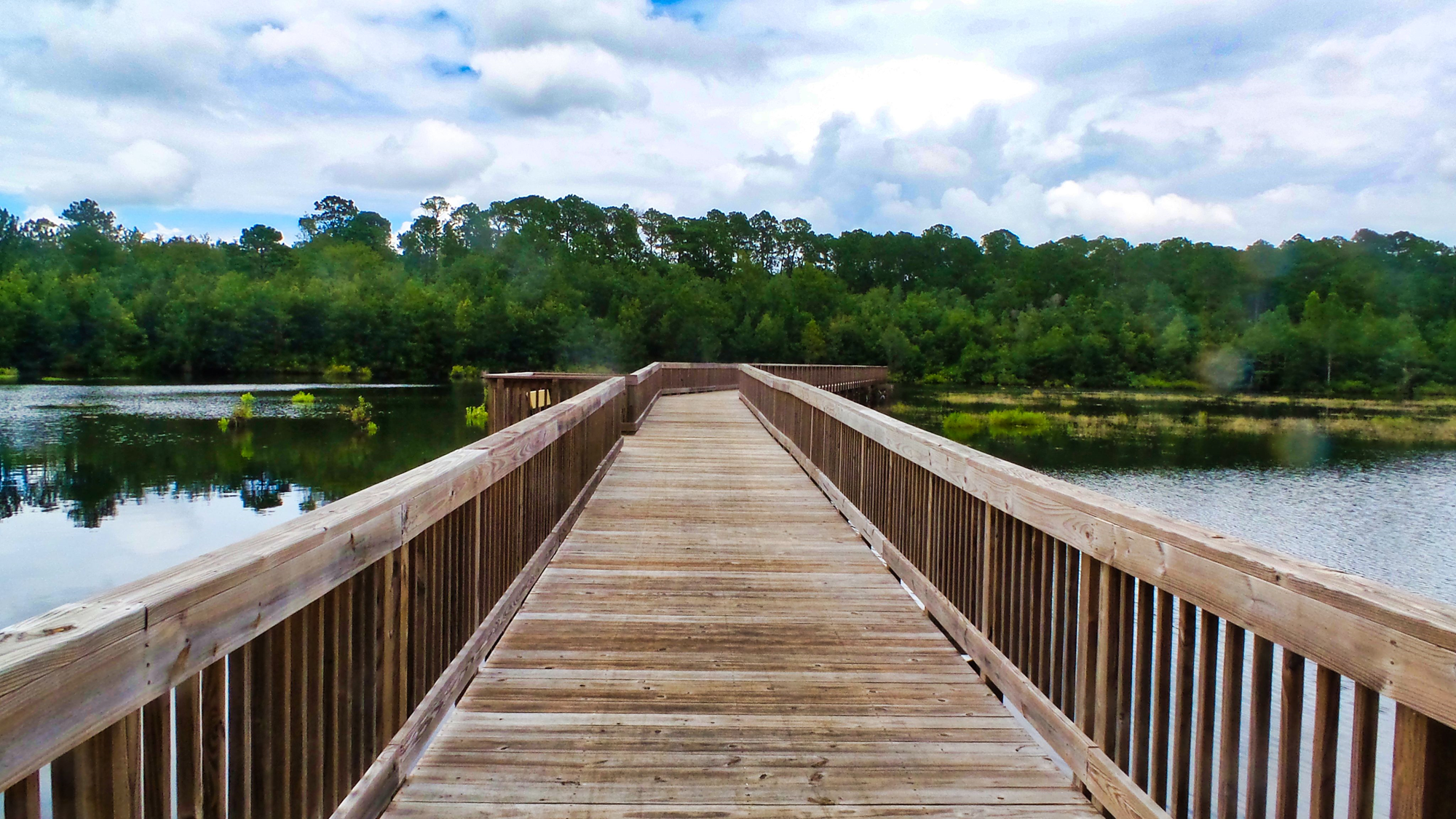 “He represents pride, liberty, and individualism—qualities often defined as Evil by those who worship external deities, who feel there is a war between their minds and emotions.”
“We Satanists are thus our own “gods,” and as beneficent “deities” we can offer love to those who deserve it and deliver our wrath (within reasonable limits) upon those who seek to cause us—or that which we cherish—harm.”
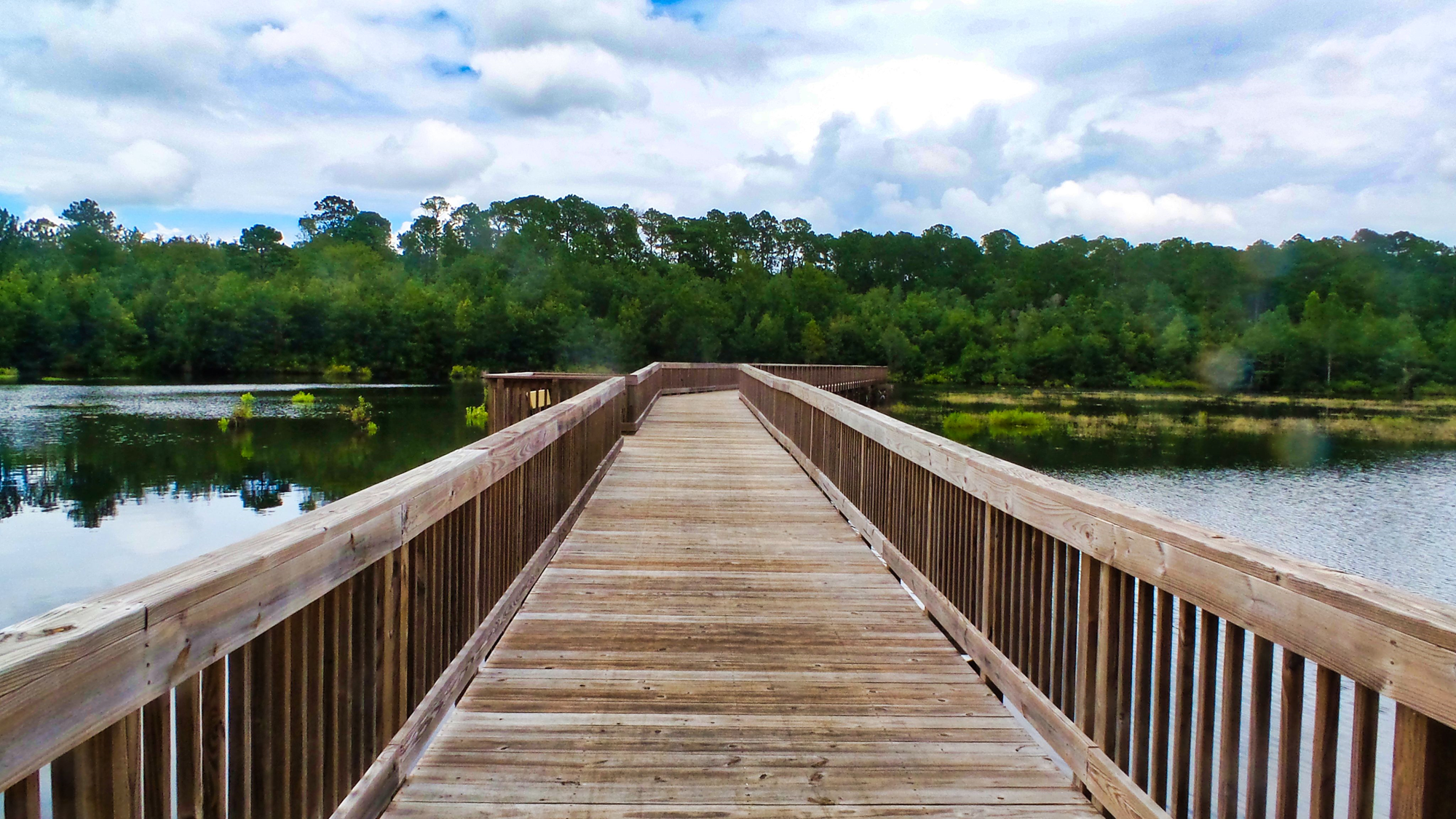 Our confidence… he will lose
The Messiah

(Matthew 4.1 – 11)
The End of Time

(Revelation 20.1 – 20)